EL EUNACOM: Es Necesario Hoy?
Dra. Diva Villao Maridueña
¿Por que Yo?
1997 Médico - Universidad Católica Santiago de Guayaquil
1999 Revalidación Titulo por Ministerio de Relaciones Exteriores
2003 Cirugía General – Universidad de Chile
2008 Cirugía Laparoscopia – Universidad de Chile
2009 Cirugía Bariátrica – Cleveland Clinic Weston, Florida

2009 EUNACOM
¿Somos Todos los que estudiamos fuera no aptos?
En todos los ámbitos hay buenos y malos

Pero las condiciones del exámen no son similares para quienes estudiaron fuera o dentro de Chile
Idioma
Metodología
Acceso a la información
Idioma
Traducción
Chile
Ecuador
Loritos
Al tiro
Confort
Régimen Cero
Pabellón
Mocos
Enseguida
Papel Higiénico
Nada por vía oral
Quirófano
Metodología
Teórico y Práctico

Si cuando uno va a dar un examen en otra parte debe aprender la forma de realizarlo
Acceso
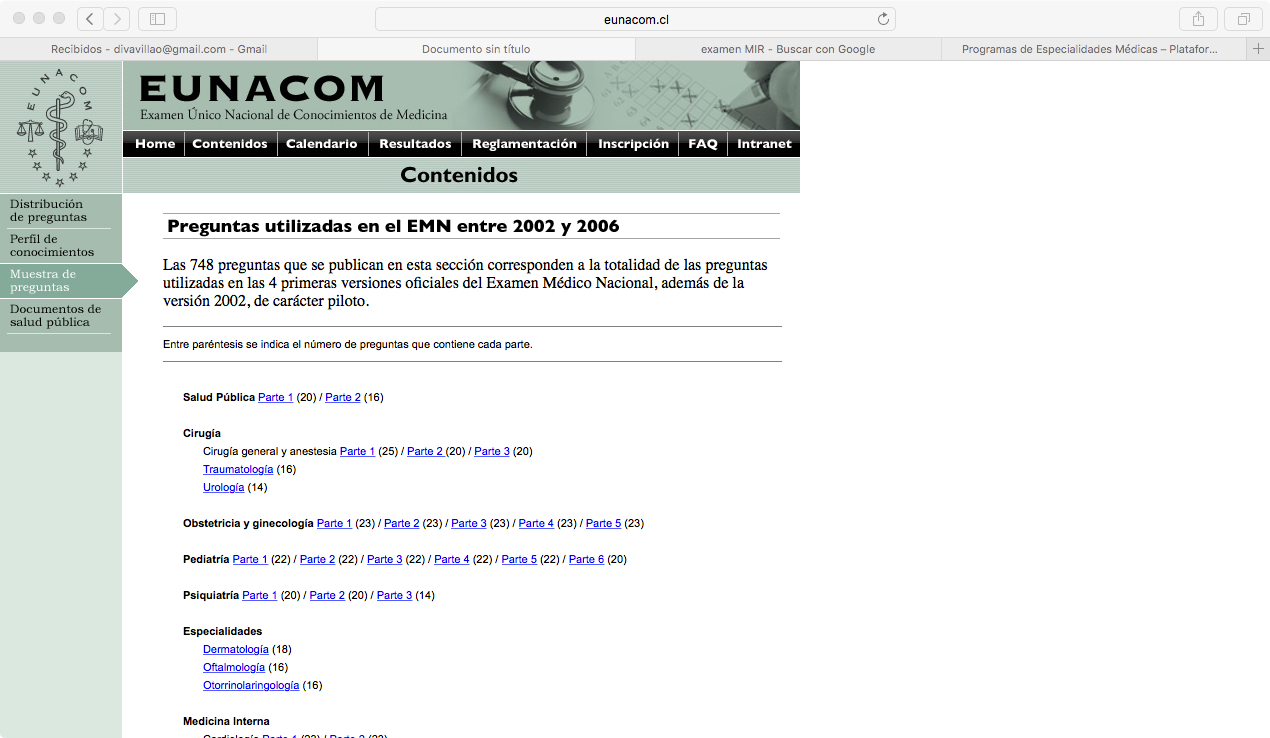 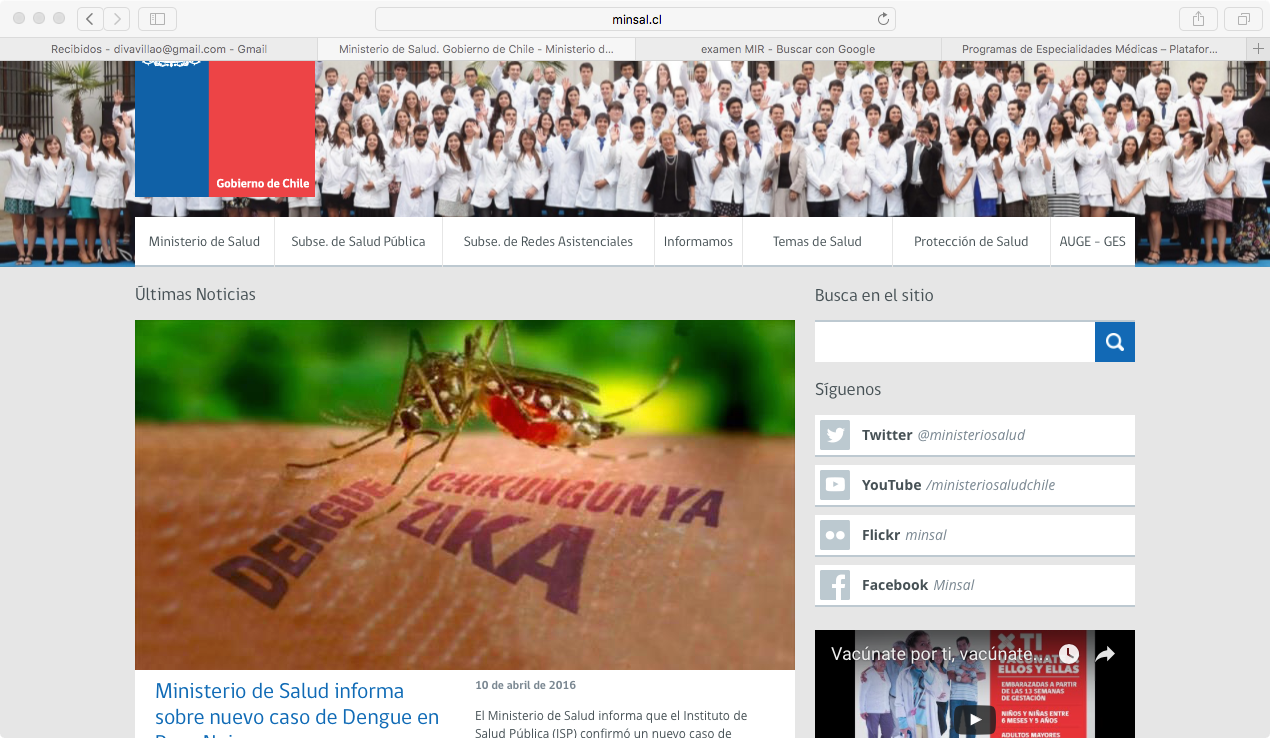 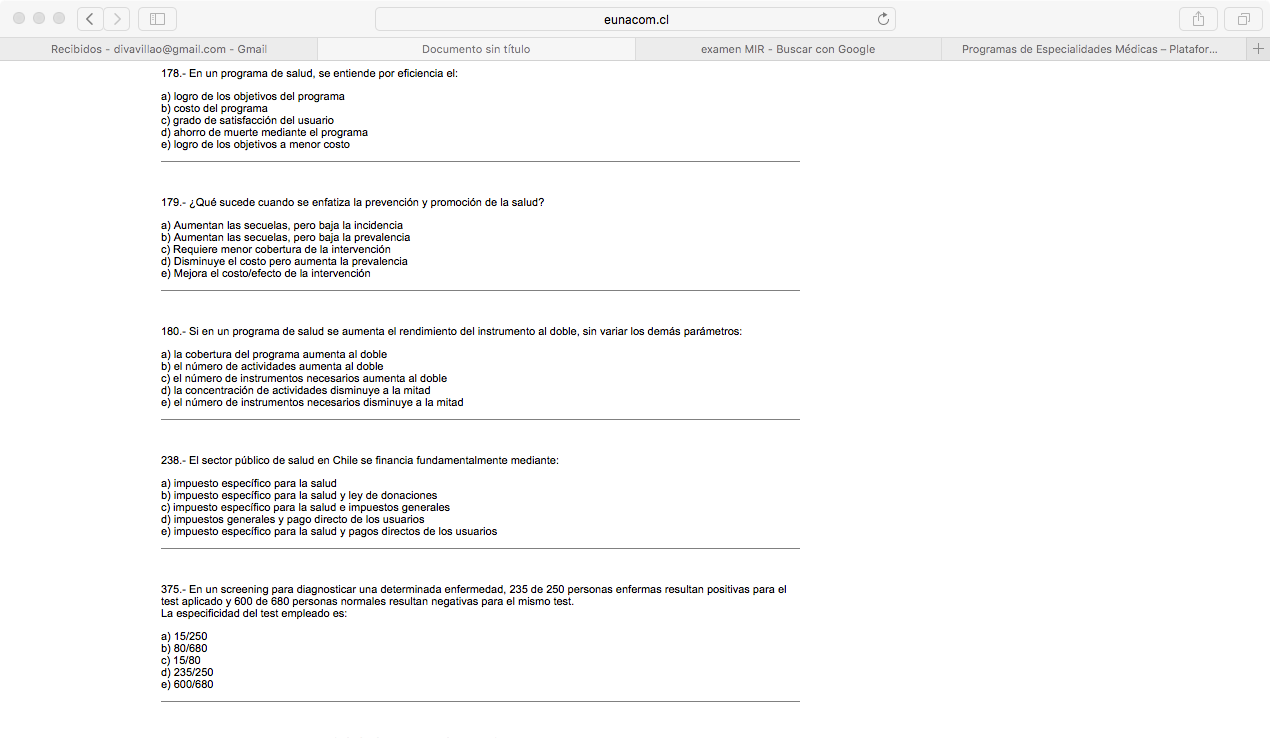 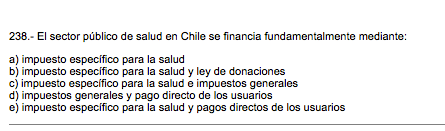 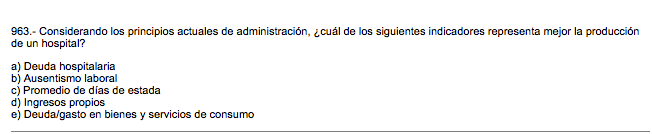 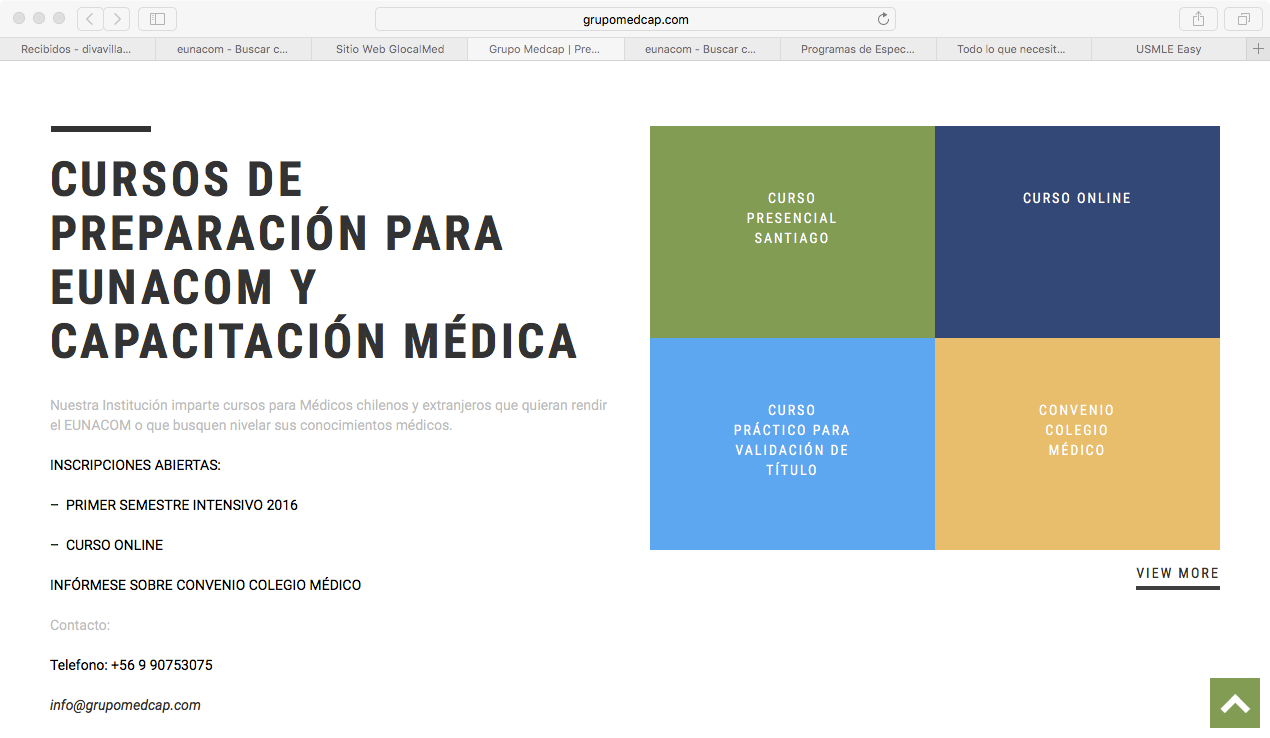 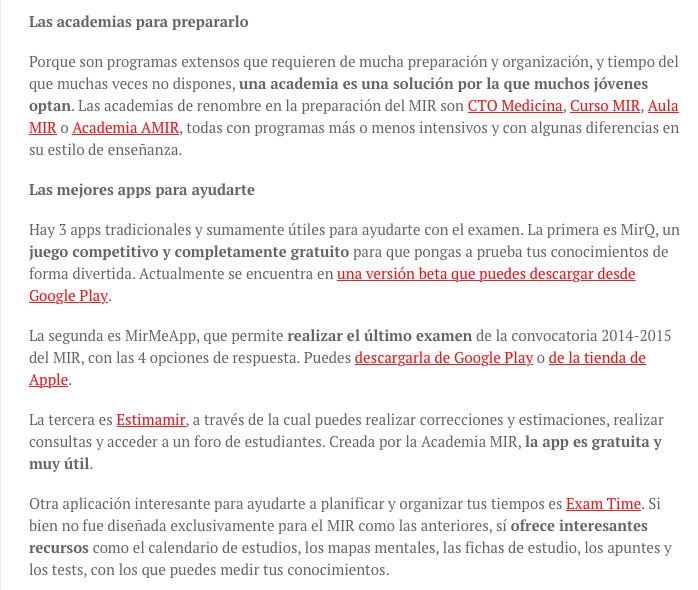 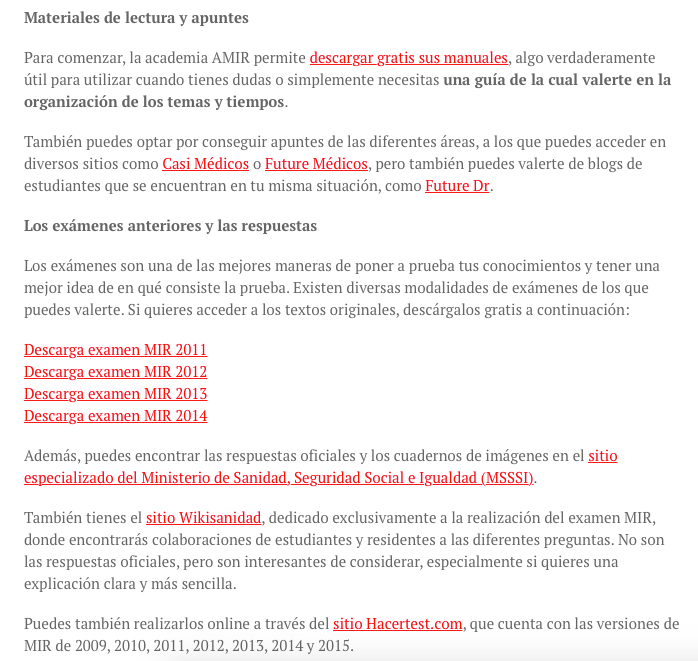 ¿Es Necesario Hoy?
Si

 Pero dando mejor acceso a la información que la que existe hoy.

LA DIVERSIDAD ENRIQUECE LAS CULTURAS Y LOS PAISES
GRACIAS